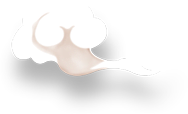 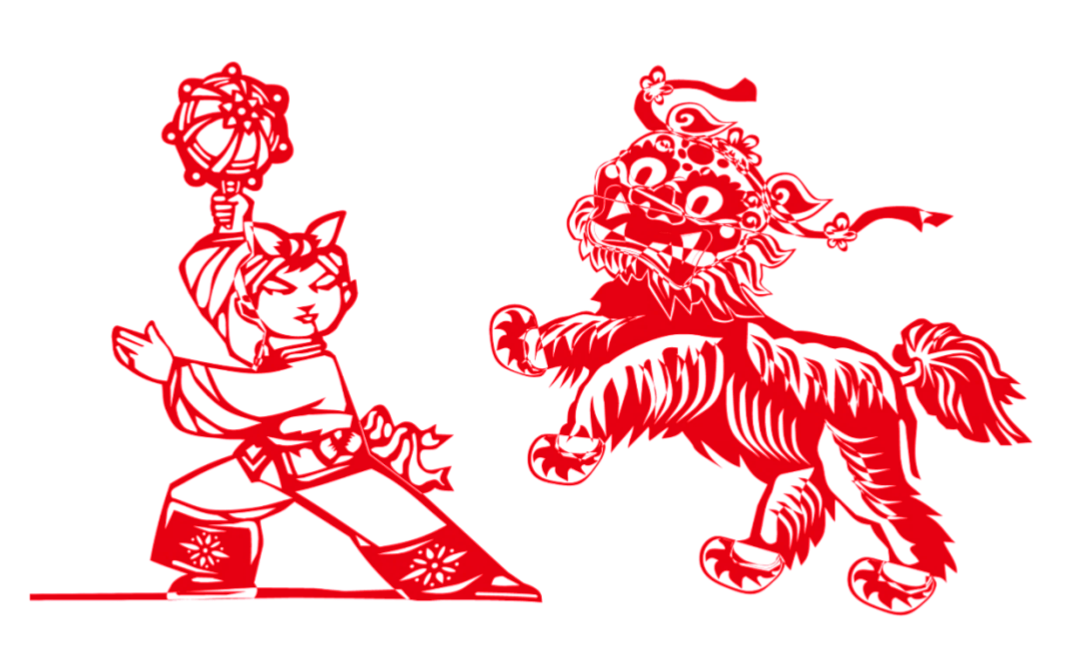 寻找苏州消失的年味
——剪纸
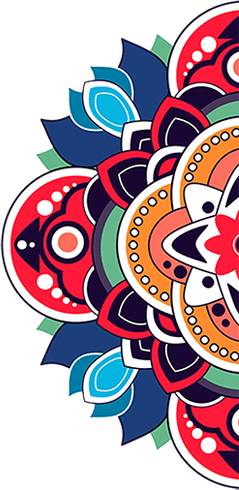 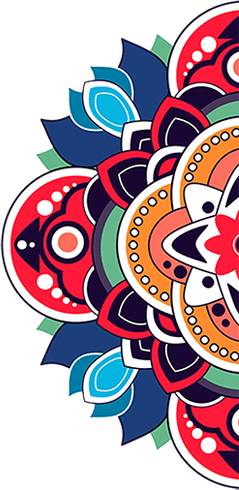 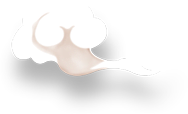 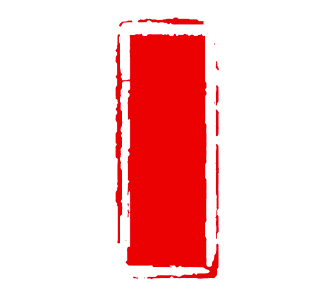 中国剪纸
五（4）班 俞子阳
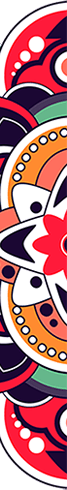 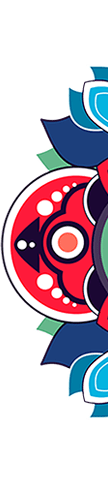 目录
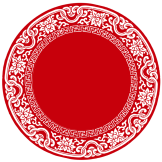 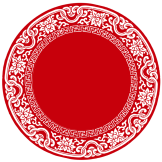 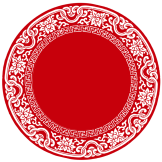 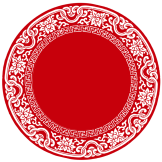 一
二
三
四
中国剪纸介绍
中国剪纸历史
中国剪纸派系
中国剪纸其他
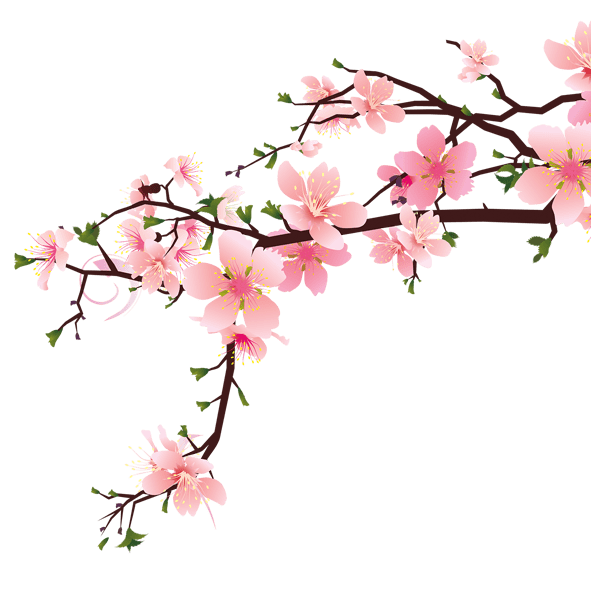 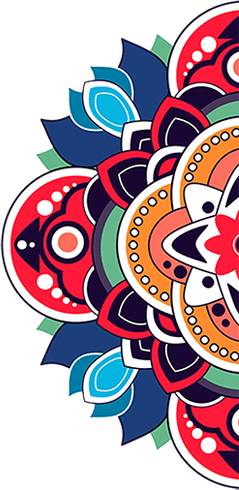 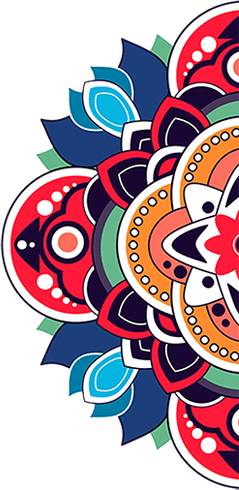 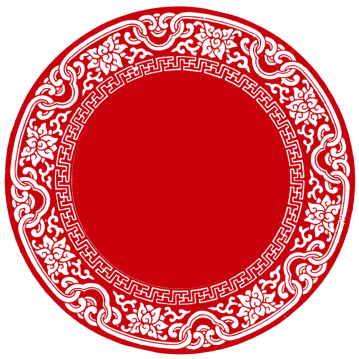 一
中 国 剪 纸 介 绍
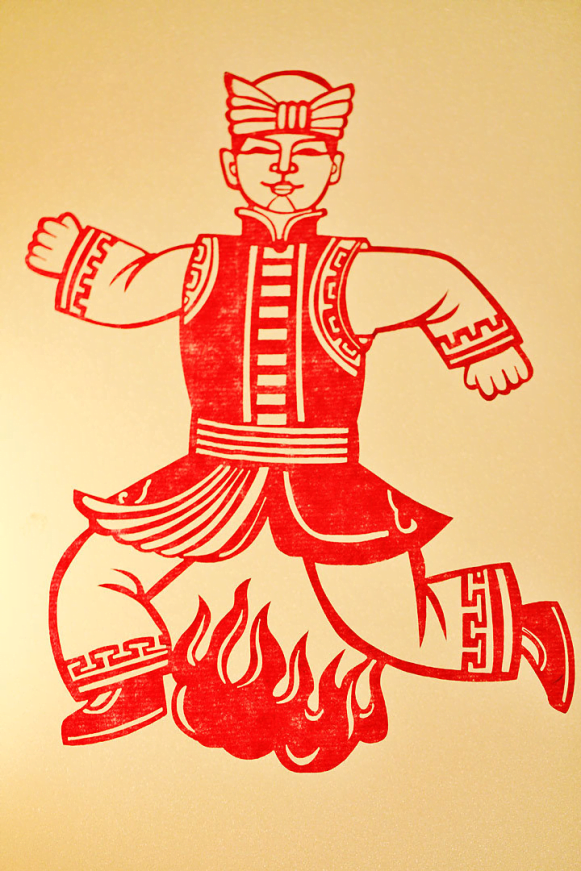 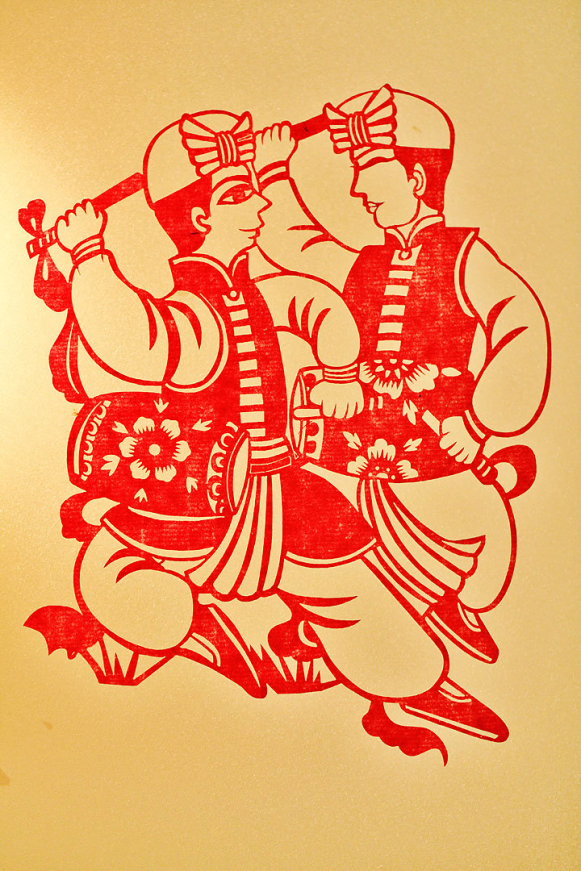 中国剪纸是一种用剪刀或刻刀在纸上剪刻花纹，用于装点生活或配合其他民俗活动的民间艺术。在中国，剪纸具有广泛的群众基础，交融于各族人民的社会生活，是各种民俗活动的重要组成部分。
中 国 剪 纸
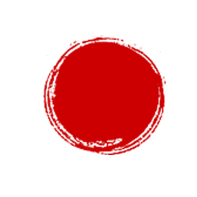 介
绍
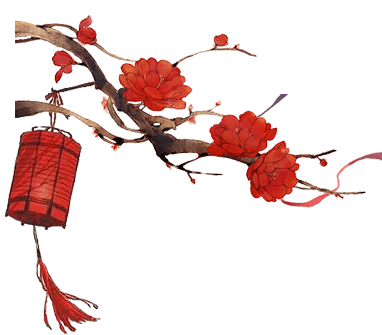 中国剪纸介绍
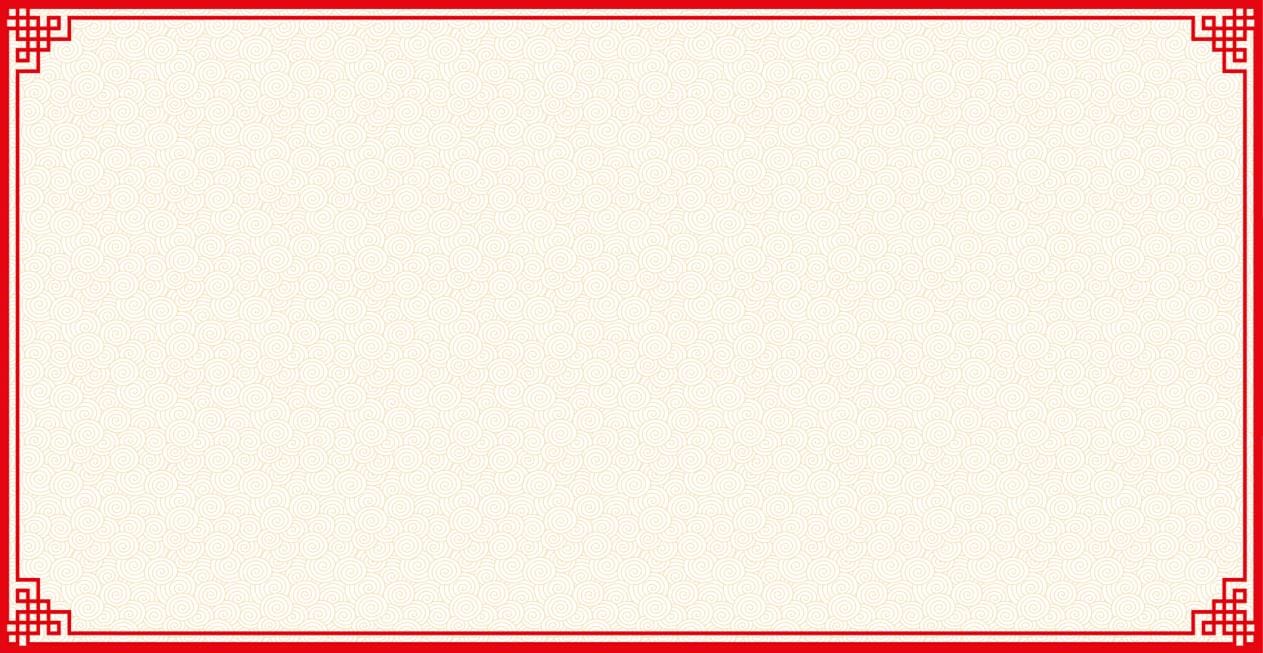 剪纸，又叫刻纸，是一种镂空艺术。是中国汉族最古老的民间艺术之一。其在视觉上给人以透空的感觉和艺术享受。古时候人们农耕劳作，崇拜太阳。而红色是太阳的颜色。人们把红色视作希望和生命的象征。如今，你可以看到红色无处不在。古老宫殿的墙壁，灯笼，以及婚礼上你都可以看到红色。
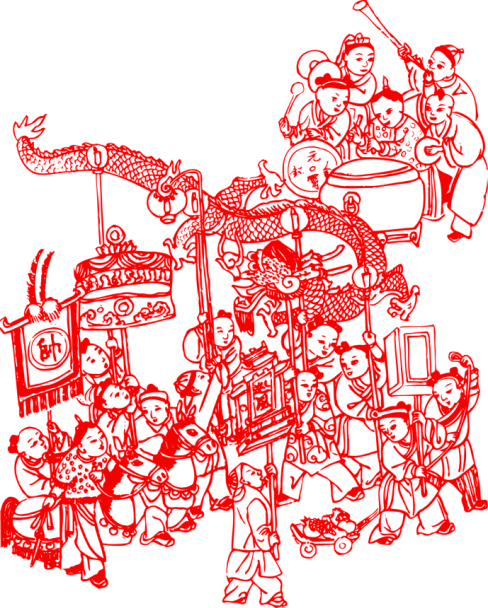 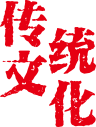 中国剪纸介绍
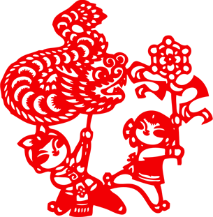 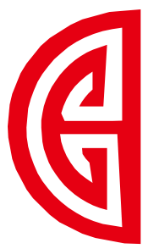 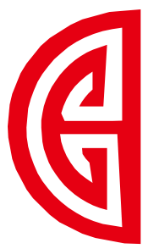 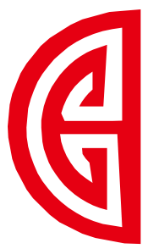 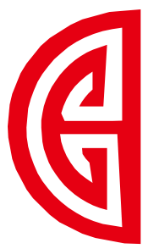 2009年联合国教科文组织保护非物质文化遗产政府间委员会第四次会议上，中国申报的中国剪纸项目入选“人类非物质文化遗产代表作名录”
2006年剪纸艺术遗产经国务院批准列入第一批国家级非物质文化遗产名录。
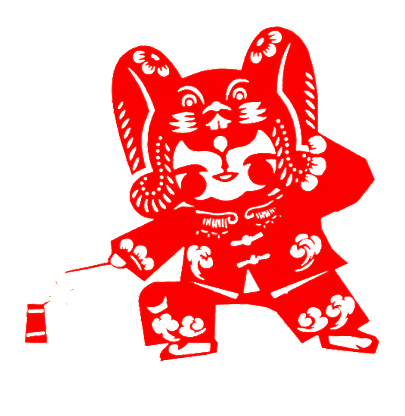 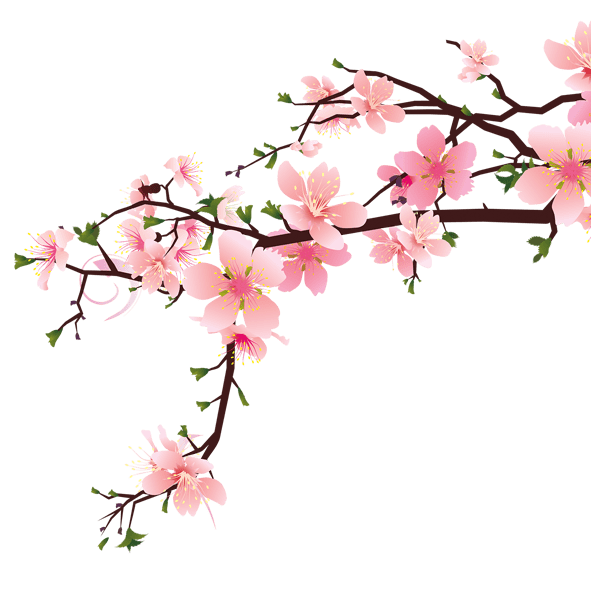 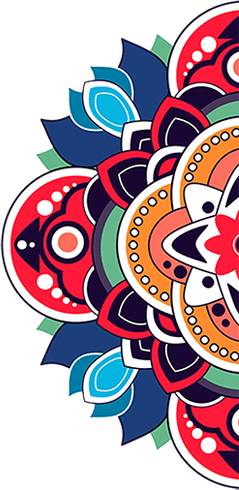 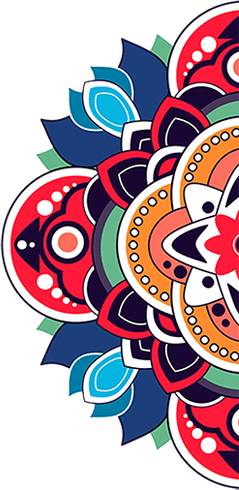 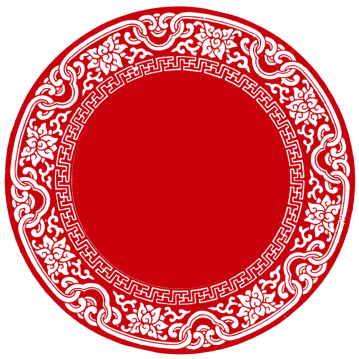 二
中 国 剪 纸 历 史
中国剪纸历史
剪纸起源于古人祭祖祈神的活动，根植于博大精深的中国传统文化之中。两千年的发展史，使它浓缩了汉文化的传统理念，在其沿革中，与彩陶艺术、岩画艺术等艺术相互交织在一起，递延着古老民族的人文精神与思想脉搏。成为汉传统文化的一个组成部分，是传统信仰与人伦道德的缩影，也是观察一个民族的民俗风文化传承的窗口。
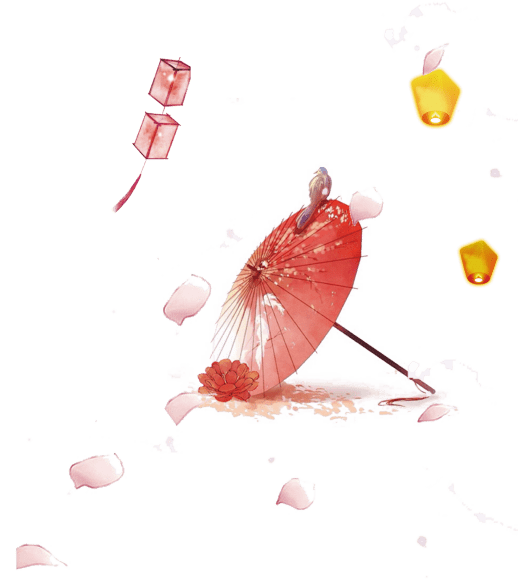 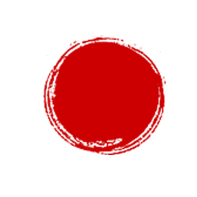 起源
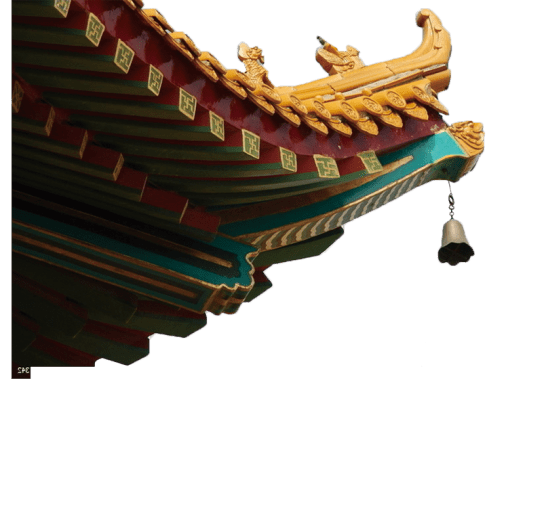 中国剪纸历史
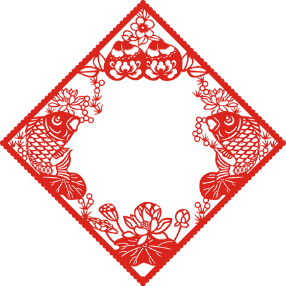 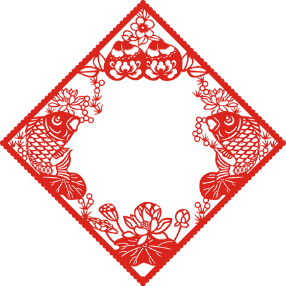 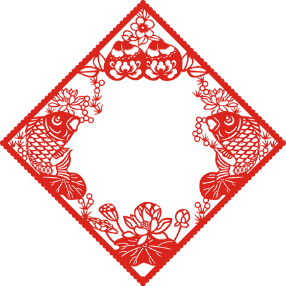 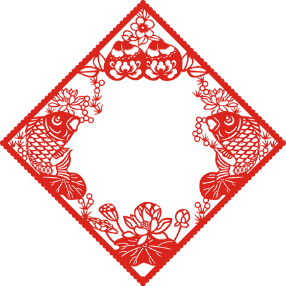 先唐
唐代
宋代
明清
明、清时期剪纸手工艺术走向成熟，并达到鼎盛时期。民间剪纸手工艺术的运用范围更为广泛，成为全民艺术。
出现了以剪纸为职业的行业艺人，宋代造纸业成熟，纸品名目繁多，为剪纸的普及提供了条件。
纸的发明是在公元前的西汉时代，在此之前没有剪纸艺术的出现的，但当时人们运用薄片材料，通过镂空雕刻的技法制成工艺品，却早在未出现纸时就已流行，他们的出现都为民间剪纸的形成奠定了一定的基础。
唐代剪纸已处于大发展时期，翦纸招我魂”的句子，以剪纸招魂的风俗当时就已流传民间。唐代民间还出现了利用剪纸形式制作的漏版印花板，人们用厚纸雕刻成花版，将染料漏印到布匹上，形成美丽的图案。
中国剪纸历史
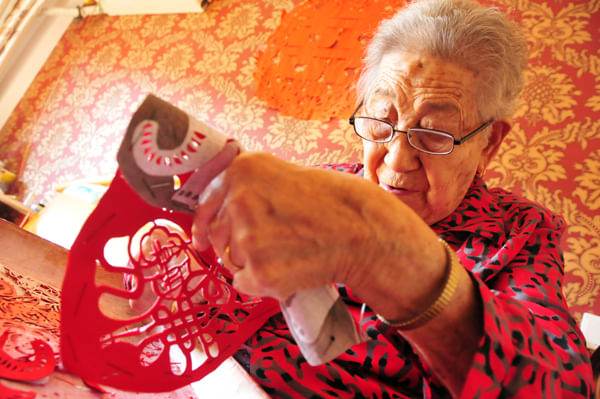 新中国成立后，在“百花齐放，推陈出新”文艺方针的指导下，艺术家们创作了大量表现社会主义新人新事的新剪纸，开拓了剪纸创作的道路，也丰富了中国民间装饰美术的形式和内容。在新剪纸的创作中除了表现各行各业新气象的剪纸外，儿童、体育、杂技、歌舞等也成为剪纸最常见的题材。
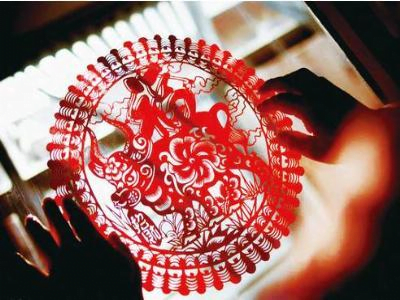 中国剪纸历史
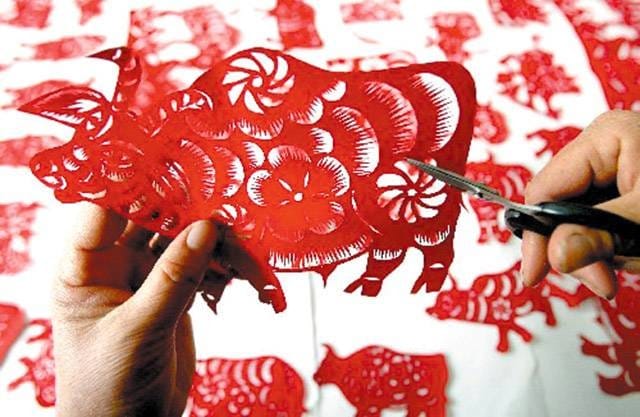 剪纸艺术自诞生以来，在中国历史上就没有中断过。它充实于各种民俗活动中，是中国民间历史文化内涵最为丰富的艺术形态之一。
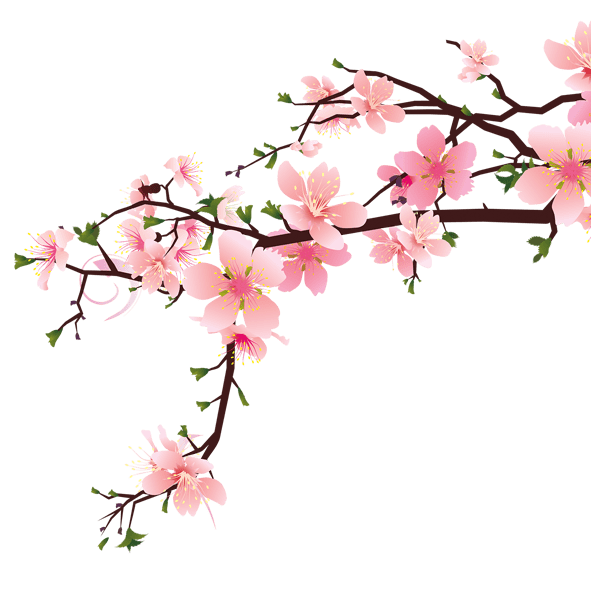 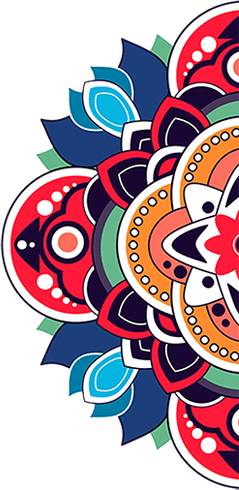 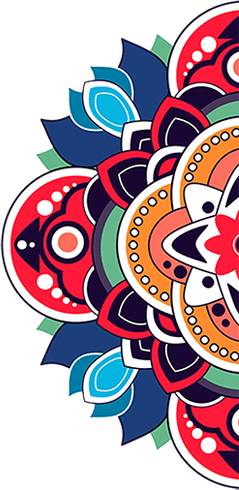 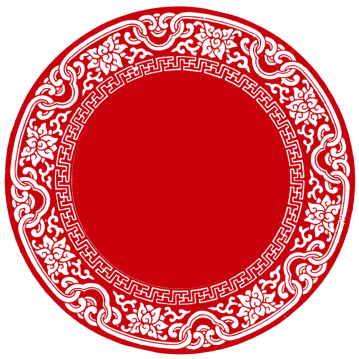 三
中 国 剪 纸 派 系
中国剪纸派系
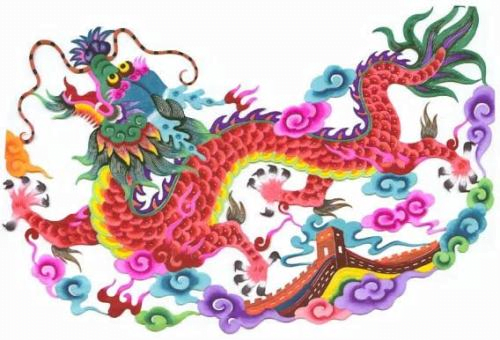 用吸水性好的纸料刻制后，又用毛笔点彩染色而成的一种彩色剪纸。它的主要特点是彩色点染，在中国剪纸界独树一帜。河北剪纸也是全国唯一的一种以阴刻剪纸为主的点彩剪纸。
山西广灵地区的民间剪纸源于初唐。既有粗豪劲健之风，又不乏纤细秀丽之美。它以其鲜艳的色彩、生动的造型、纤细的线条、传神的表现力和细腻的刀法独树一帜，自成一派。
河北
民间剪纸
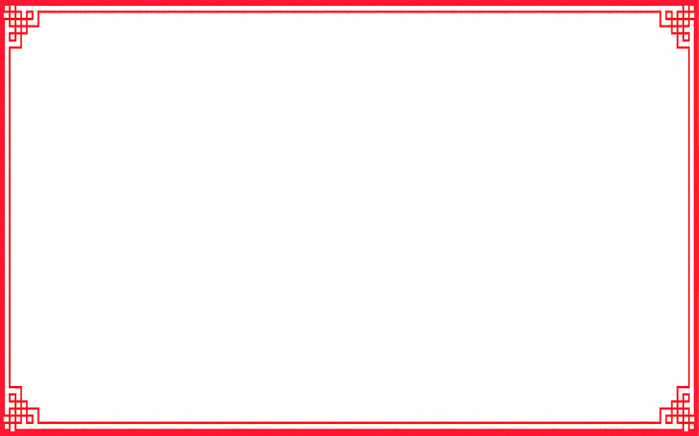 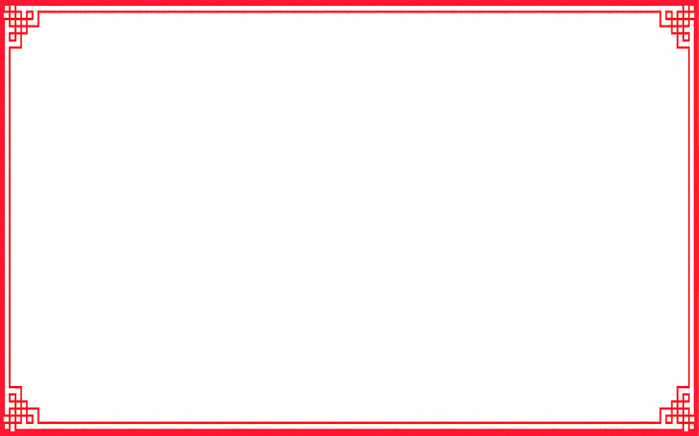 山西民间剪纸
河北民间剪纸
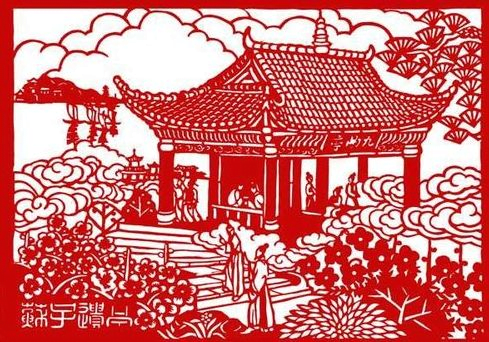 山西
民间剪纸
中国剪纸派系
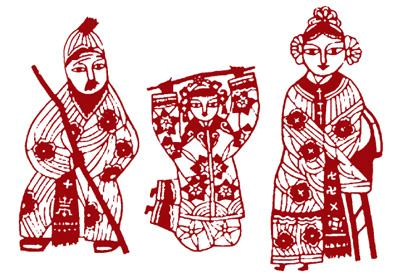 产生于唐代，形成于宋代，成熟于明清。山东的民间剪纸因地而异，从造型风格上大致可分为渤海湾区域粗犷豪放、简练朴实的风格和胶东沿海地区秀美精巧、玲珑剔透的线面结合型。
山东
民间剪纸
古拙的造型、粗犷的风格、趣味的寓意、精湛的技艺，这便是被文化界称作“活化石”的陕西民间剪纸。陕西民间剪纸充满了深厚的文化内涵和浓郁的乡土气息。
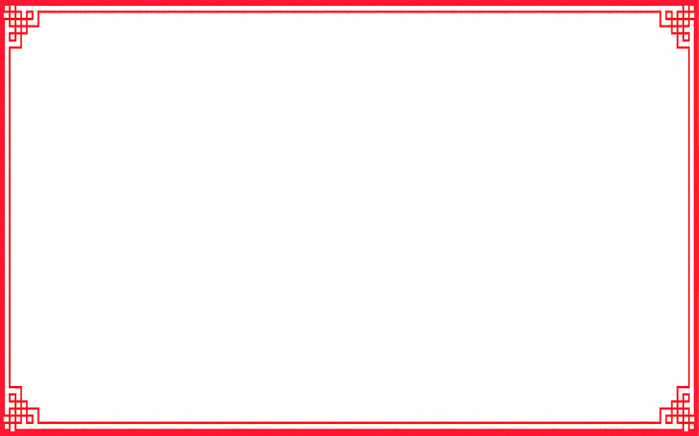 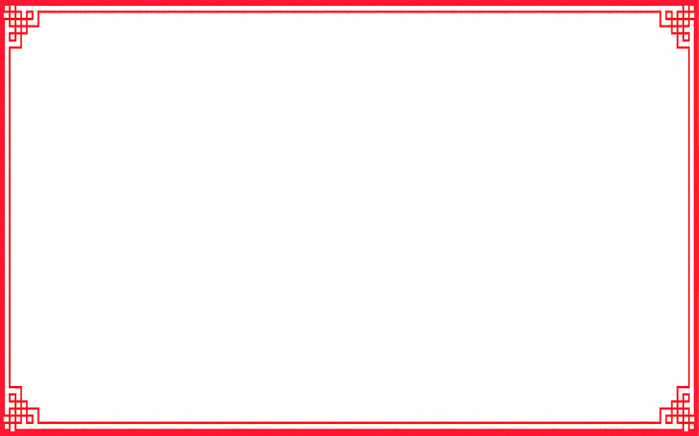 陕西民间剪纸
山东民间剪纸
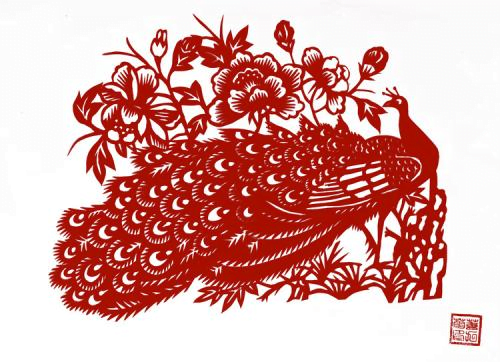 陕西
民间剪纸
中国剪纸派系
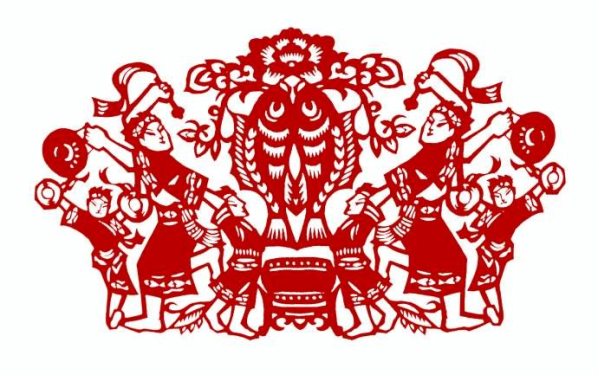 扬州民间剪纸最为著名，且具有代表性。其特点：剪工精巧、清新秀丽、柔媚有力，刻画入微、挺秀灵活、形神兼备，疏密相映，线条流畅明快，平看条条线，提起成一片。”
东南沿海地区中国民间剪纸艺术中的一颗明珠。其中漳浦民间剪纸更是以细致的艺术风格、生动的剪纸造型和稚拙的美感在福建民间剪纸当中超群出众。
江浙
民间剪纸
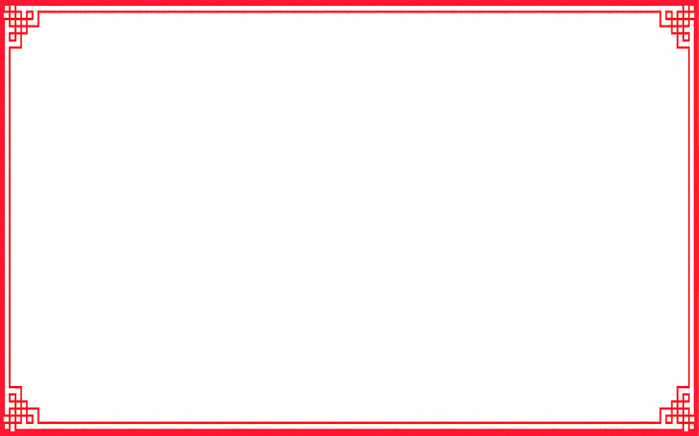 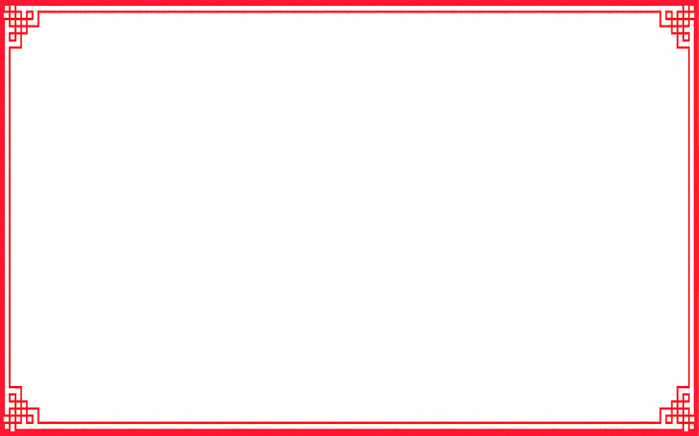 福建民间剪纸
江浙民间剪纸
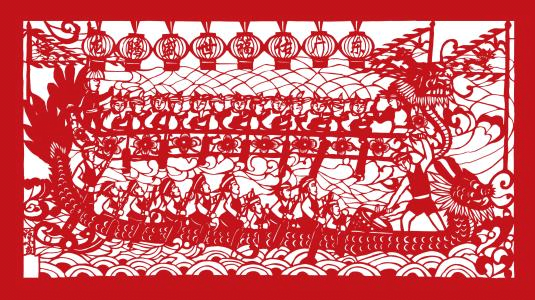 福建
民间剪纸
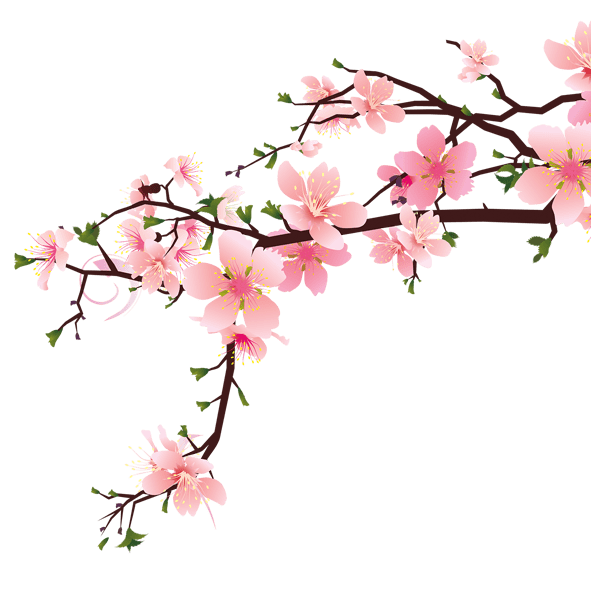 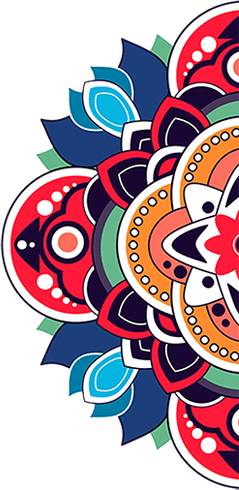 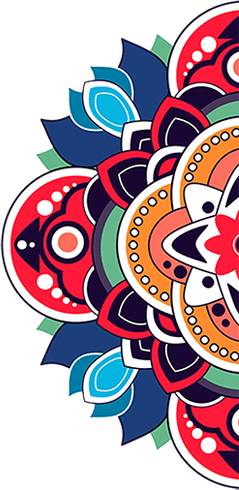 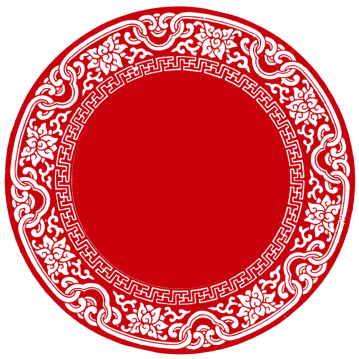 四
中 国 剪 纸 体 验
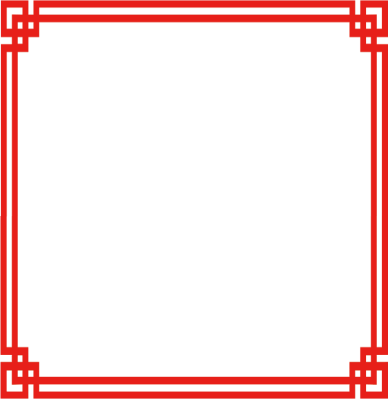 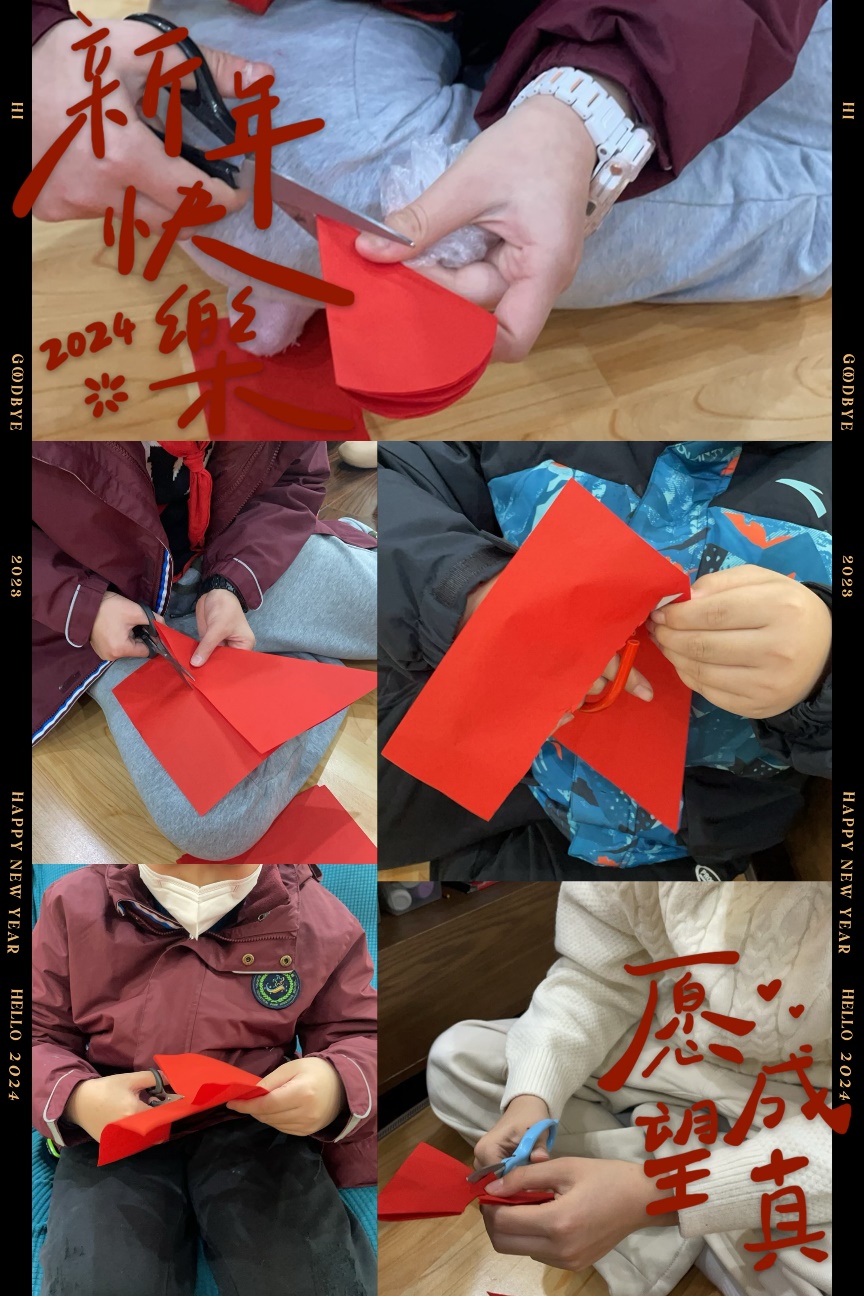 学习小组成员们一起在家中体验剪纸。
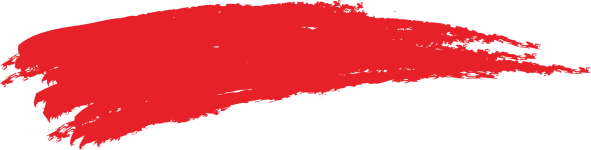 剪纸初体验
剪纸展示
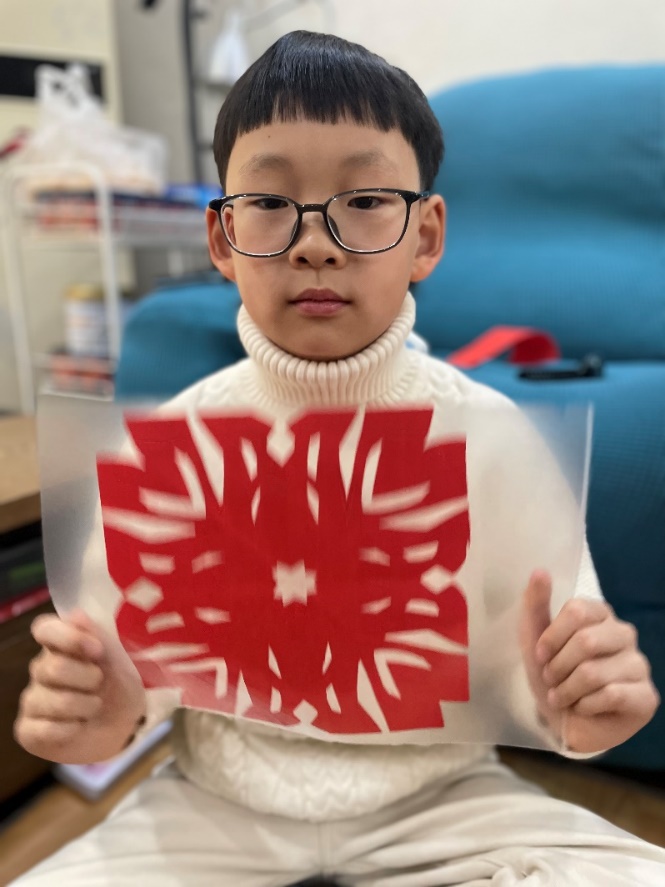 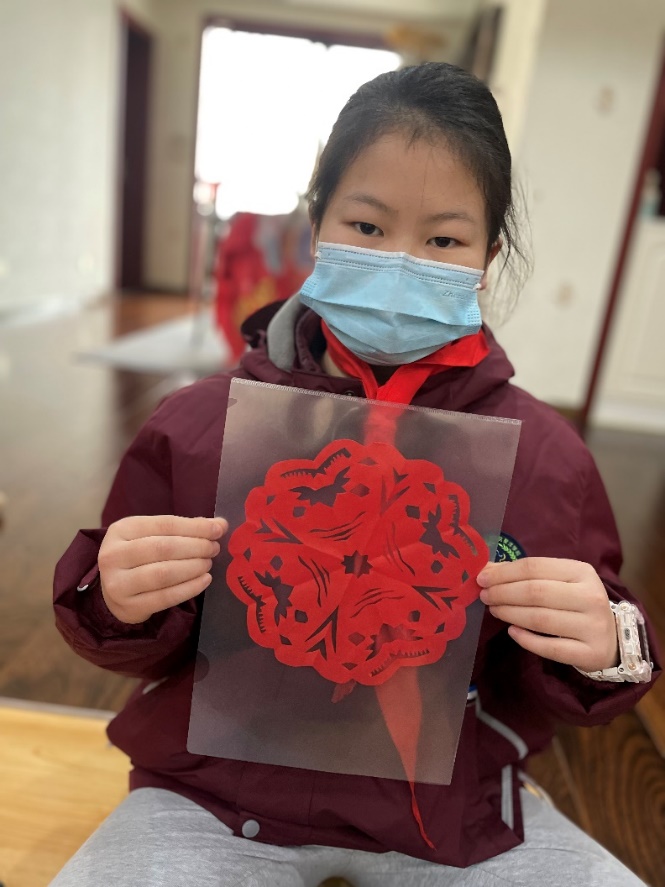 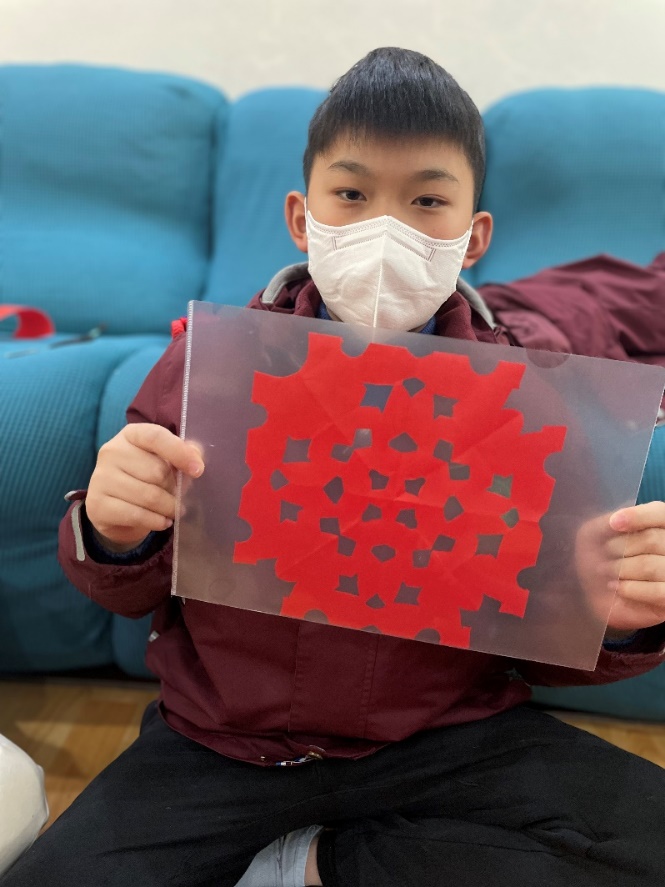 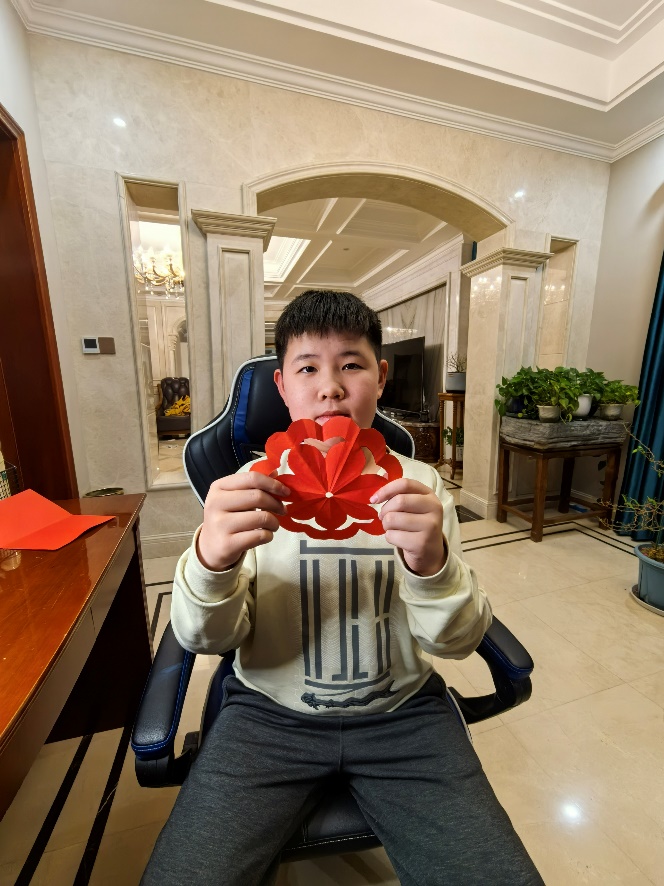 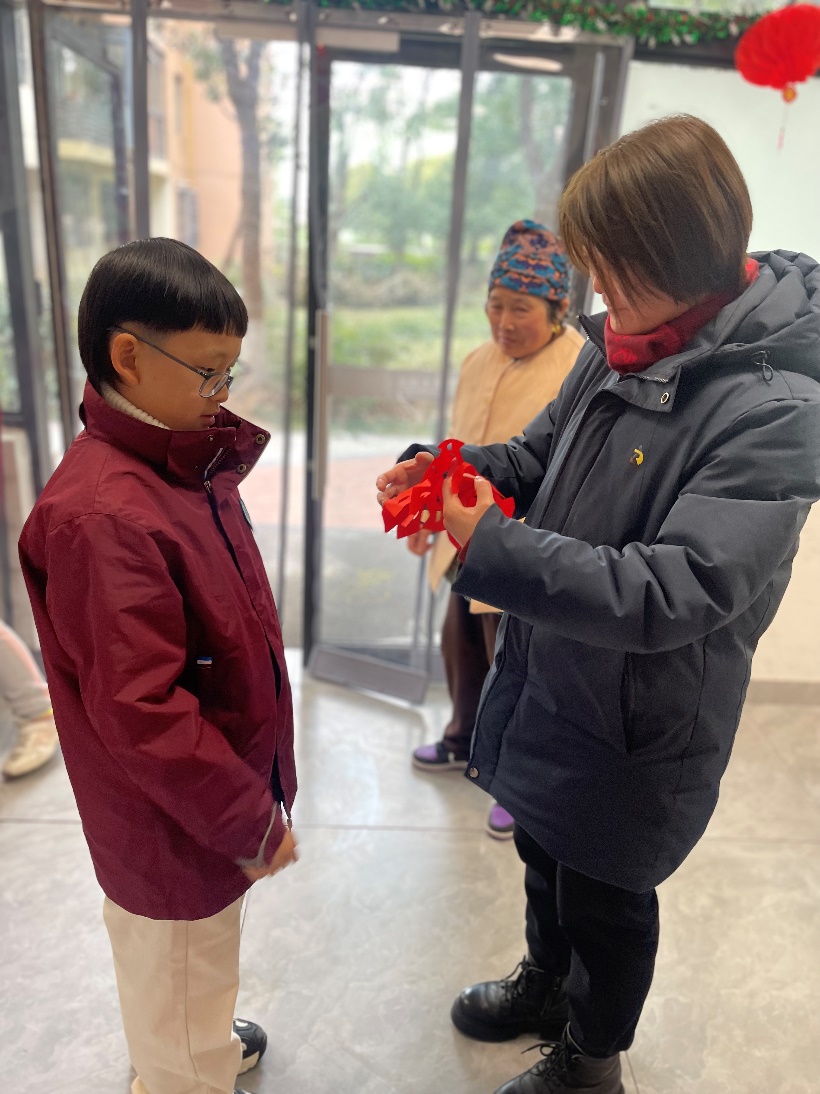 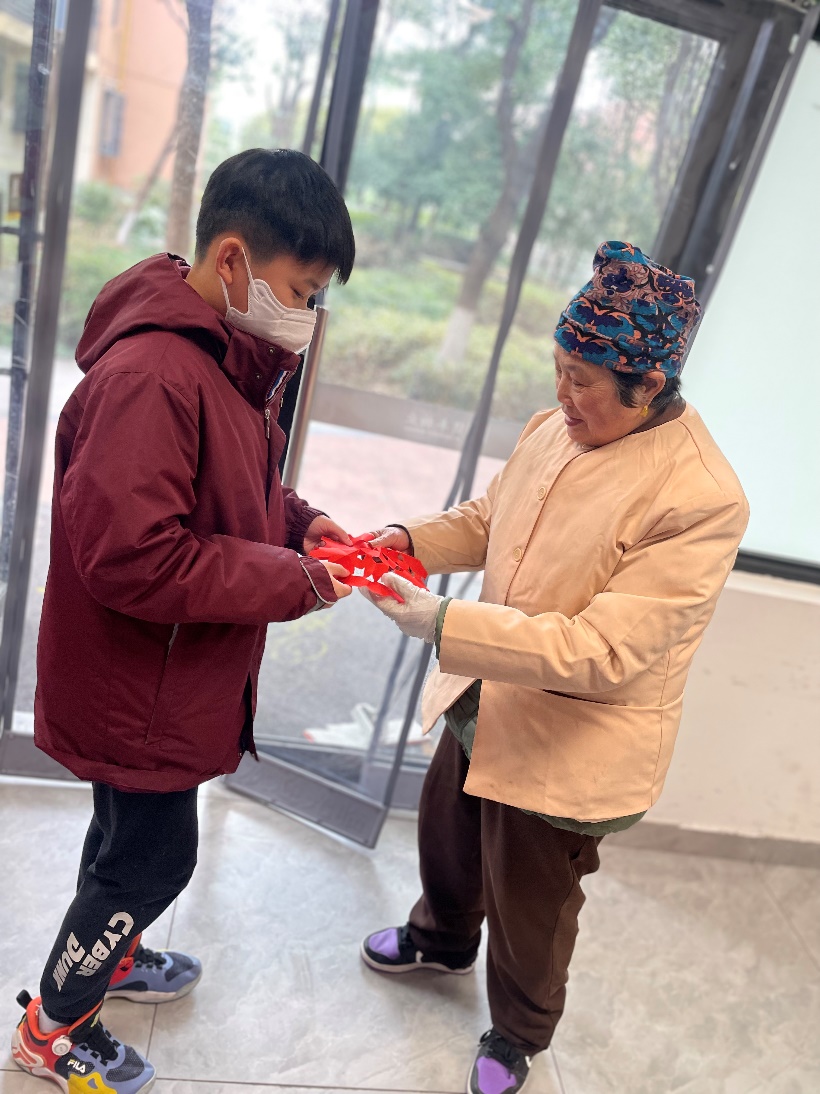 学习小组一起将剪纸送给社区工作人员，传递美好与年味。
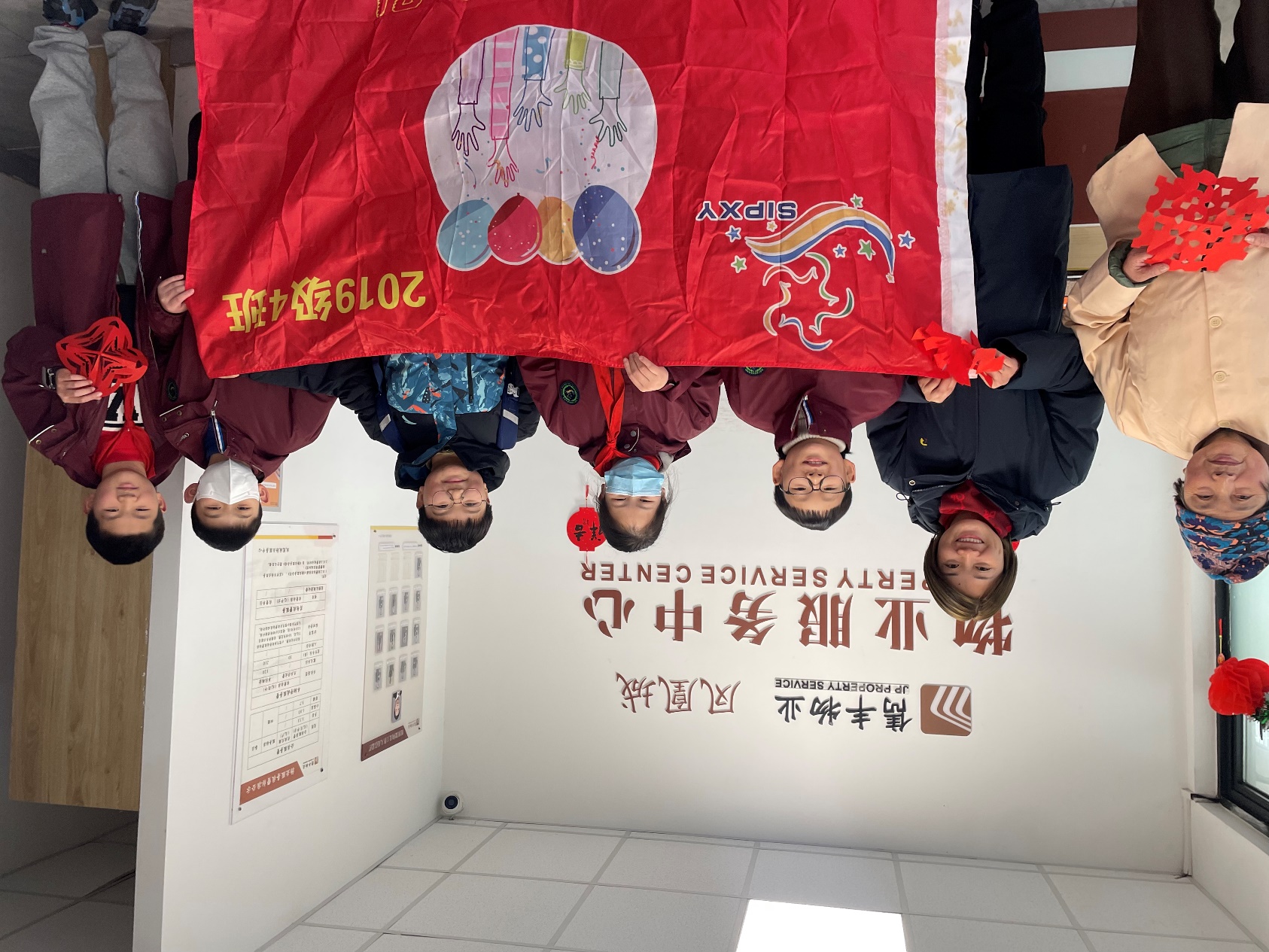 中国剪纸
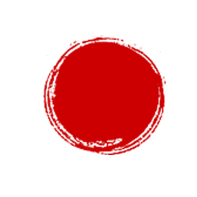 意义
通过剪纸，人们虚构了美好的形象；来慰藉自己的心灵，来张扬人征服自然的伟大创造力，
以期建立自己的理想世界，并肯定人的力量，鼓舞人们继续奋斗的勇气
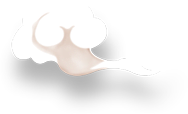 谢谢！
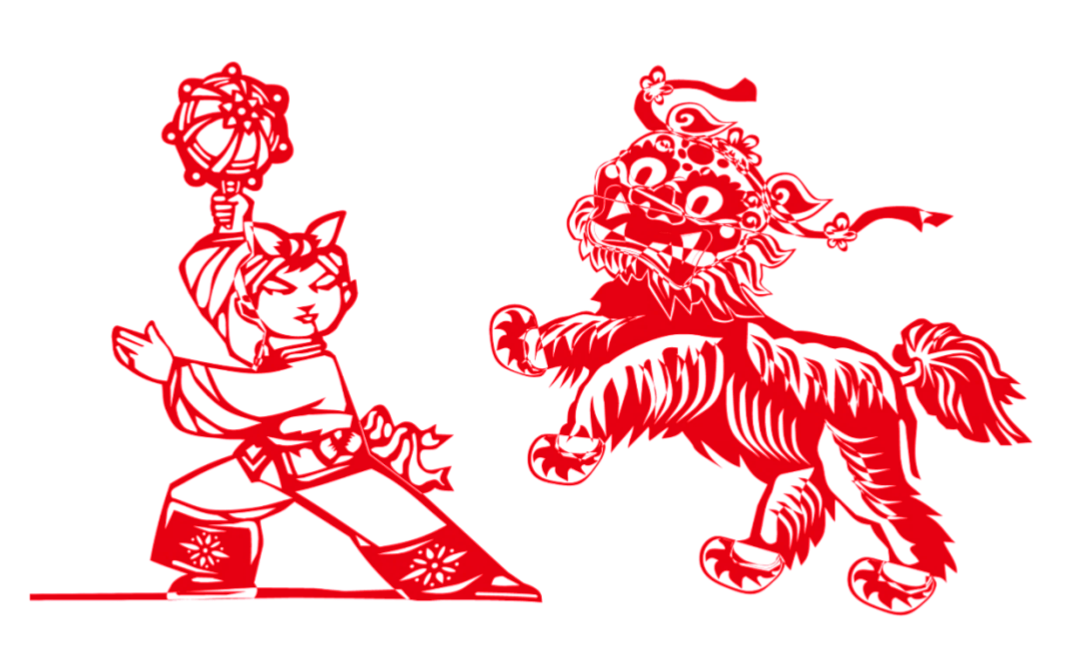 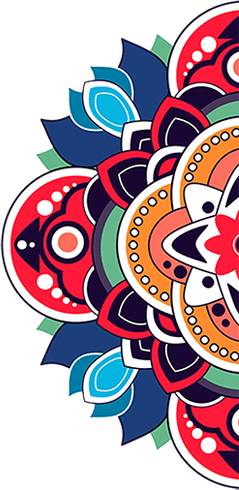 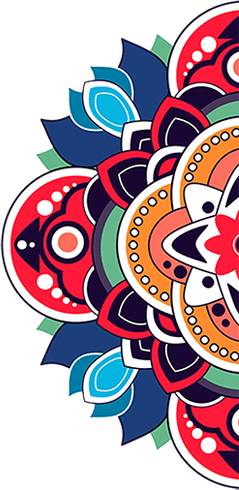 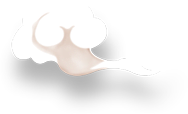 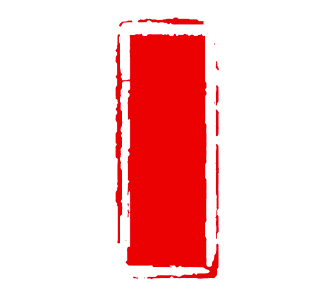 中国剪纸